WHY come to CCSU for Your MSN degree ?
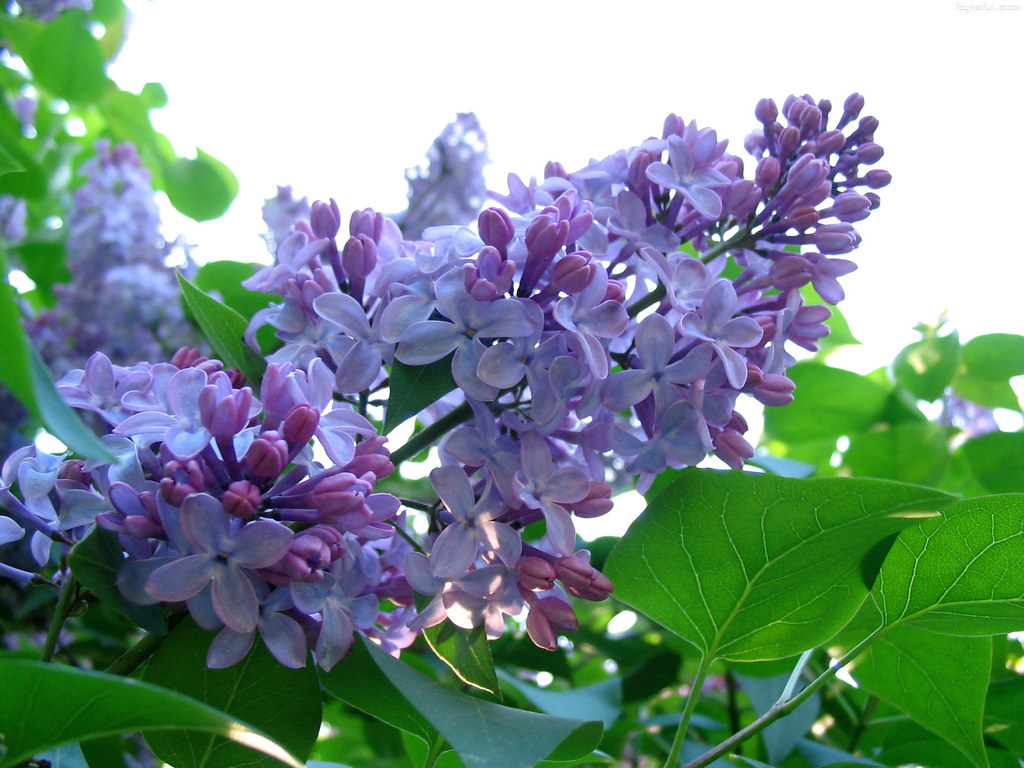 The MSN program is offered through an innovative, online format.
Accredited from American Association of Colleges of Nursing Essentials for Masters Education Nursing.
We have supportive and caring faculty.
Students come from diverse clinical backgrounds and experiences that opens one's mind to different perspectives, providing a more holistic experience.
 A collaborative learning environment.
MSN: Hospice & Palliative Care
This Photo by Unknown author is licensed under CC BY-SA-NC.
The faculty are RNs who are active in clinical practice. Because we also teach in the Nursing Department full time, we have experienced the challenges of juggling many roles.  
We are committed to working with you and will  be flexible about coursework deadlines whenever necessary as much as we can
We appreciate that many of you have challenging work-school-family responsibilities
Full time faculty who are active in clinical practice…
Meet our Faculty
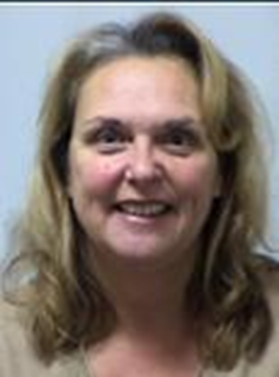 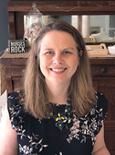 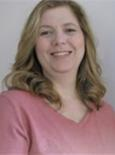 Meet our Faculty
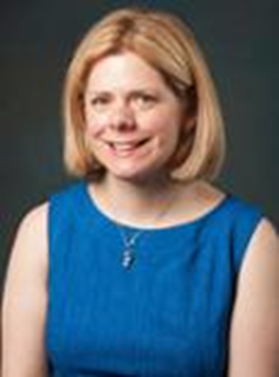 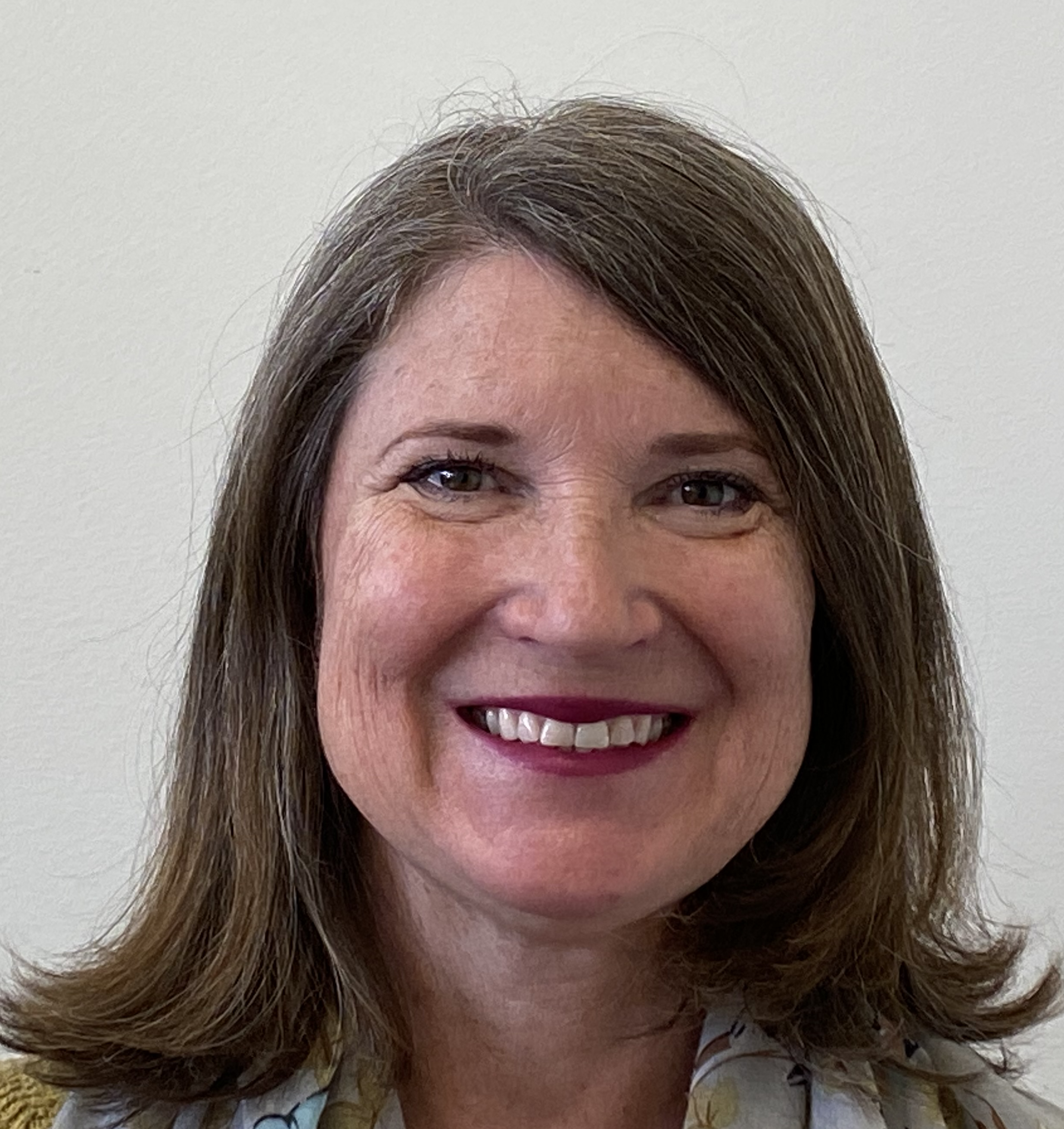 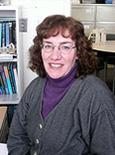 Support, support, support!!!
Upon enrollment in the first nursing course, CCSU will purchase a one-year subscription to PERRLA, an excellent source to assist with scholarly writing.
Access to the writing center!! A wonderful source of support!  https://youtu.be/VY3qbogh2Qw
Childcare available for when you are on campus! We are a family friendly campus   https://www.ccsu.edu/familyresources/
Paul L. Jones Foundation Scholarship. Students will be notified via CCSU email when application opens each fall. Requires GPA of 3.0 + and be a resident of state of CT. 
Many of CCSU Nursing Programs Practice Based Clinical Partners & CCNE accreditation body share scholarships with us throughout the year - those notifications will be shared with students via email.
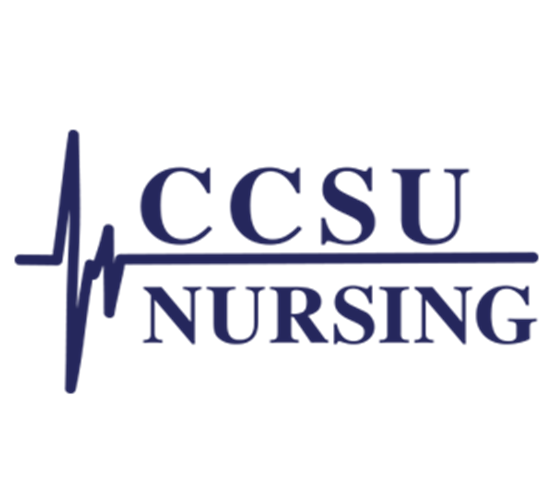 Program feedback from our students/graduates:
Thank you for a great semester and I really enjoyed the class content.
Thank you for an awesome course I have learned so much.
Thank you so much. Without you up-beat lecture and positive outlook this semester would be a tough one.
Thank you so much for being so understanding, it has helped decrease my stress level about this course
Thank you so much for inspiring me to become a great nurse. Thank you for being there every step of the way. You have truly made a difference in my life